Формуванням музичної культури як важливої та невід’ємної  частини духовної культури дитини
З досвіду роботи
учителя  музики
Монастириської загальноосвітньої школи 
 І-ІІІ ступенів
Кушнір Світлани Михайлівни
Педагогічне кредо:
“Відкрити в кожній дитині душу Творця, дати їй змогу пробудитися і розквітнути!”
Актуальність проблеми
Однією із основоположних цілей сучасного суспільства є формування особистості, що має розвинену духовність, основи якої закладаються ще у ранньому віці важливу роль у духовному становленні особистості відіграє музика. «Пізнання світу почуттів неможливе без розуміння і переживання музики, без глибокої духовної потреби слухати музику і діставати насолоду від неї», - писав В.Сухомлинський.
 
Розвиток духовності неможливо уявити  без відчуття себе як частки свого народу, його культури. А цьому сприяють уроки музики.
Завдання формування музичної культури як важливої та невід’ємної частини духовної культури дитини
впливати через музику на духовний світ учнів, їхню моральність;
виховувати гуманне ставлення до навколишнього світу;
розвивати музичний смак; 
розвивати потреби берегти, продовжувати й примножувати музичні традиції українського народу, свого регіону.
Інтерактивні методи навчання
Використання ігрових технологій
Активні форми навчання
Міжпредметні та міжмистецькі зв’язки:
літературні твори;  
твори образотворчого мистецтва;
твори народного декоративно-ужиткового мистецтва;
матеріали про звичаї народу.
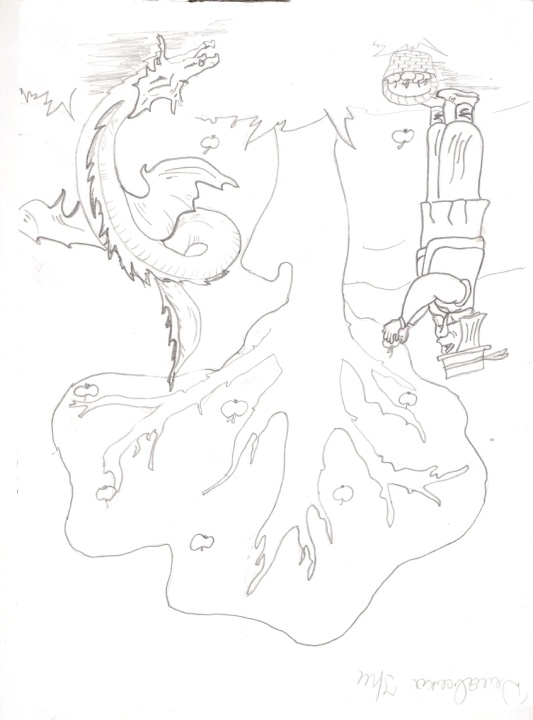 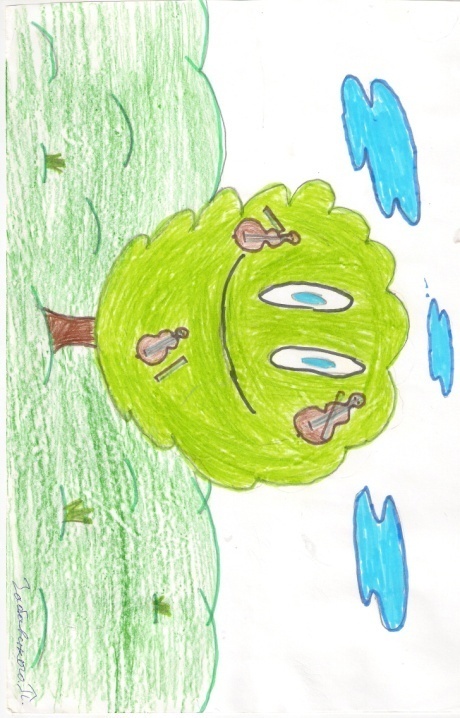 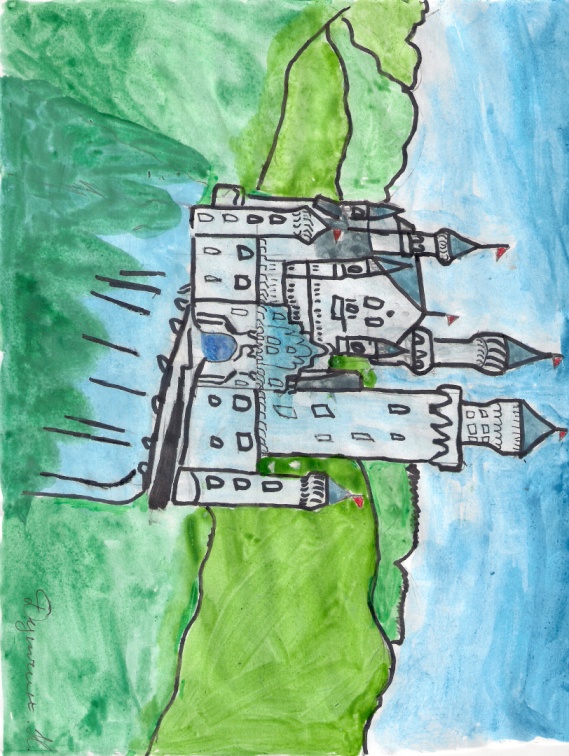 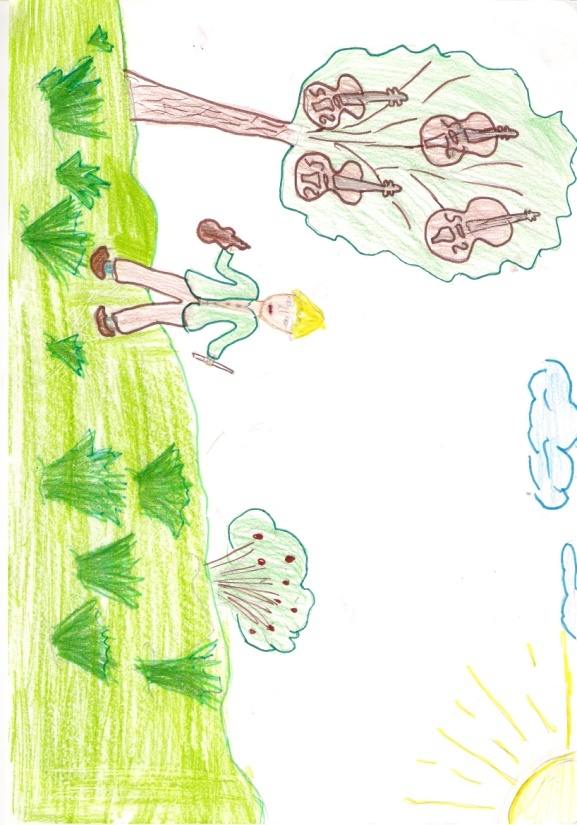 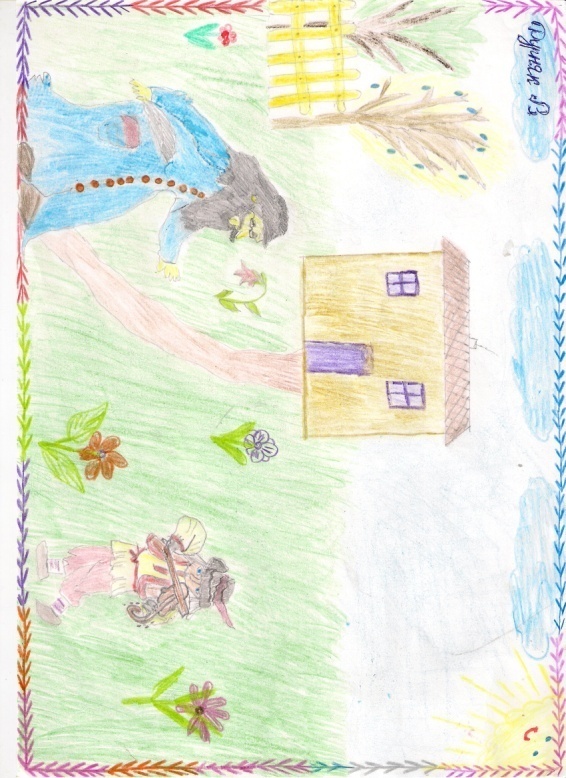 Методи навчання
Метод проектів
Пошуковий метод
Метод порівняння
Словесні методи
Наочні методи
Метод роздуму про музику
Динаміка зростання успішності
Рівень навчальних досягнень учнів 8-А класу
Рівень навчальних досягнень учнів 7-А класу
Вокально-хоровий гурток «Джерельце»
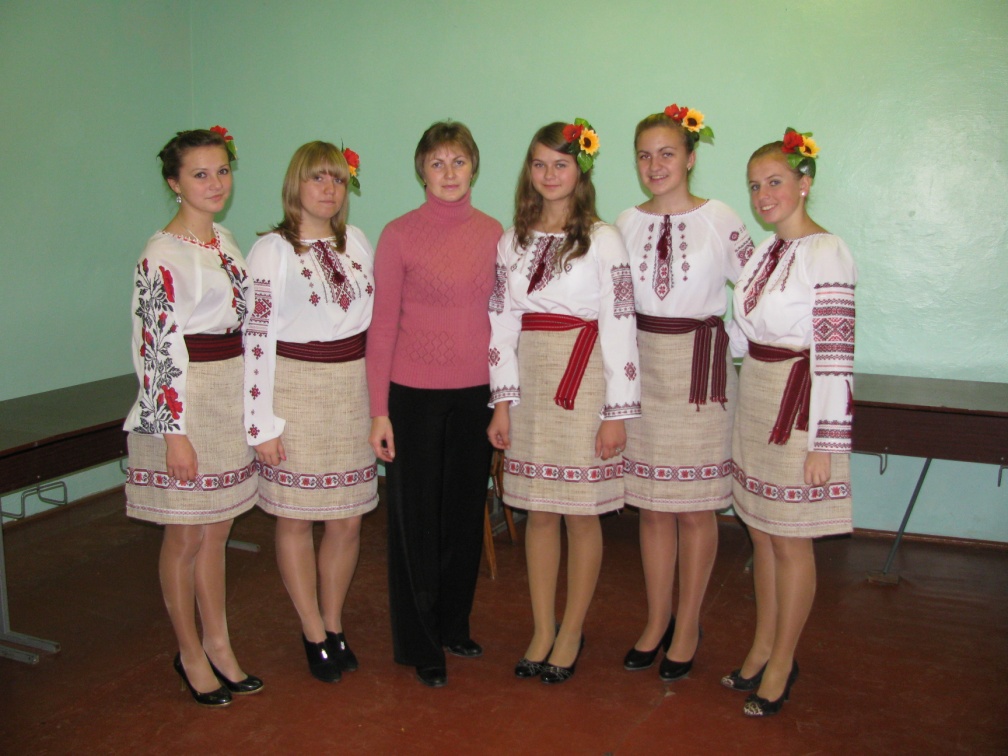 Музична освіченість учня – майбутнього випускника школи